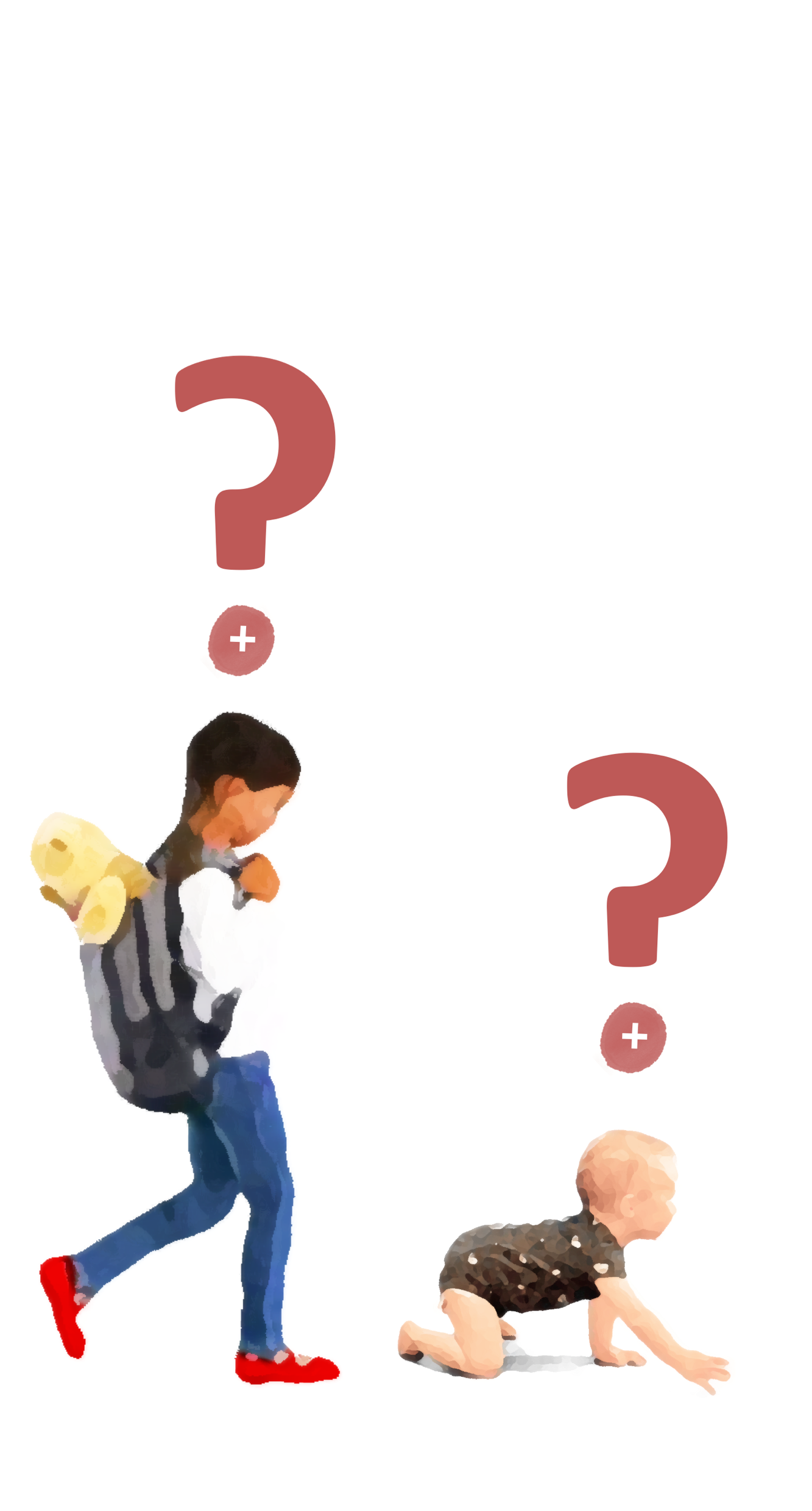 VON WILLEBRAND DISEASE
Module 1
When to consider von Willebrand disease?
May 2022
CME credit available
Visit programme home page on:
The programme is supported by an independent educational grant from Takeda.
The programme is therefore independent; the content is not influenced by the
supporter and is under the sole responsibility of the experts.
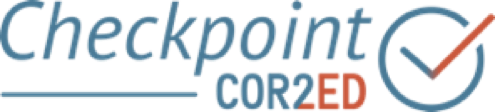 What will you learn in this micro e-learning programme
about von Willebrand disease?
This micro e-learning programme consists of three modules aiming to increase awareness, knowledge and understanding of the existence, diagnosis, treatment and implications of von Willebrand disease among healthcare professionals outside of haematology.

Upon completion of the three modules, you will:

be aware of the potential existence of von Willebrand disease in your patient population
be able to recognise the signs and symptoms of von Willebrand disease 
understand how to search for von Willebrand disease, effectively using the screening tools available and signposting patients towards earlier diagnosis
be aware of the impact of von Willebrand disease on other care
Current Module
AFTER MODULE 1 YOU WILL
be aware of the potential existence of von Willebrand disease among your patient population
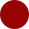 be able to recognise the signs and symptoms of von Willebrand disease
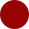 AFTER MODULE 2 YOU WILL
understand you can help diagnose von Willebrand disease
be able to effectively use the screening tools available
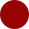 understand the next steps to take when suspecting von Willebrand disease
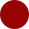 AFTER MODULE 3 YOU WILL
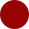 be aware of the impact of von Willebrand disease on provision of general care
understand the key aspects of von Willebrand disease affecting your clinical practice
understand the importance of a multidisciplinary approach in von Willebrand disease care
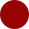 2
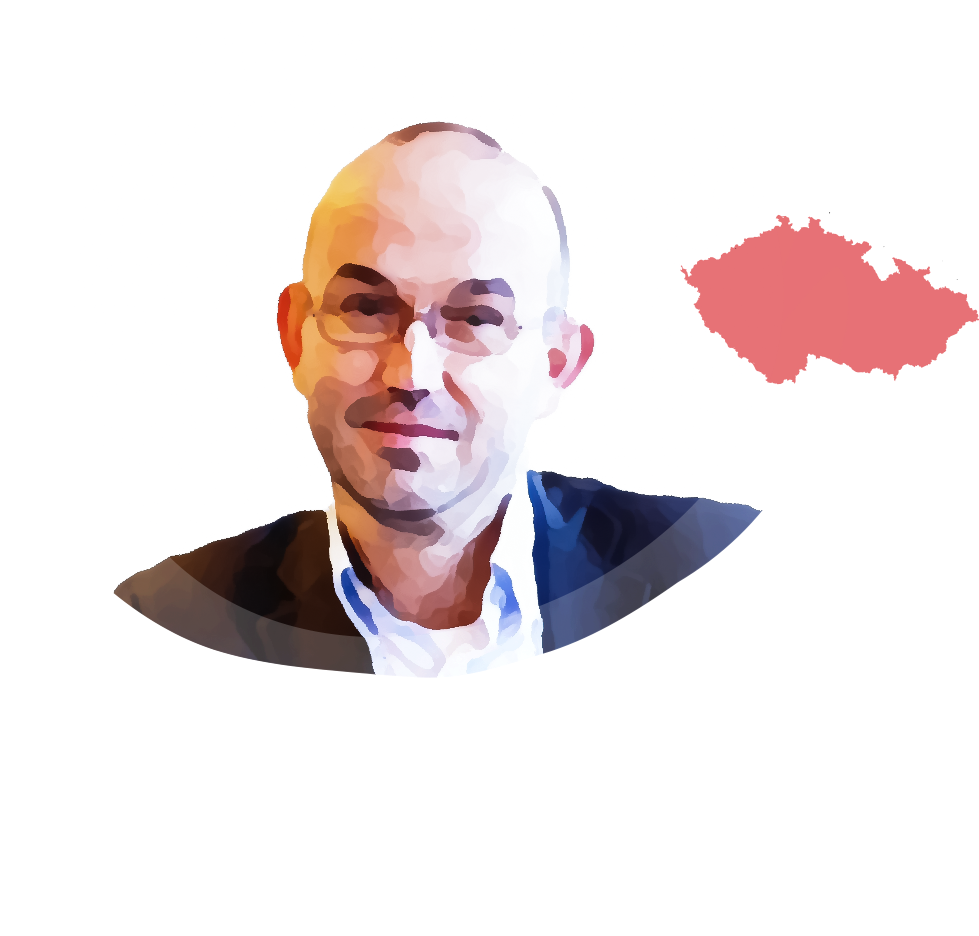 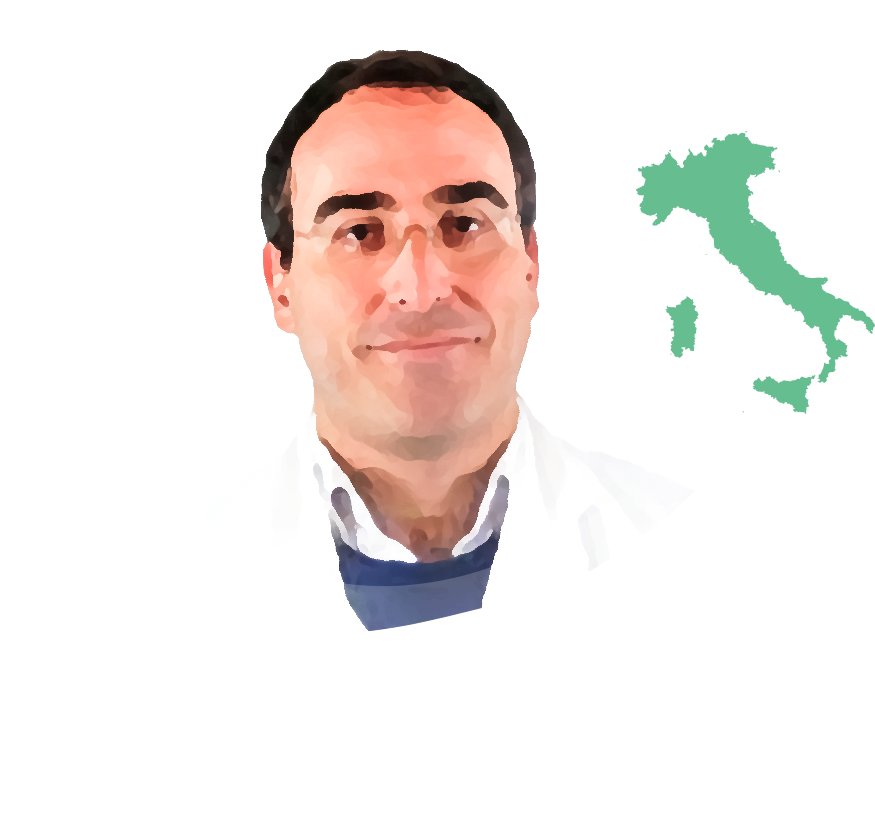 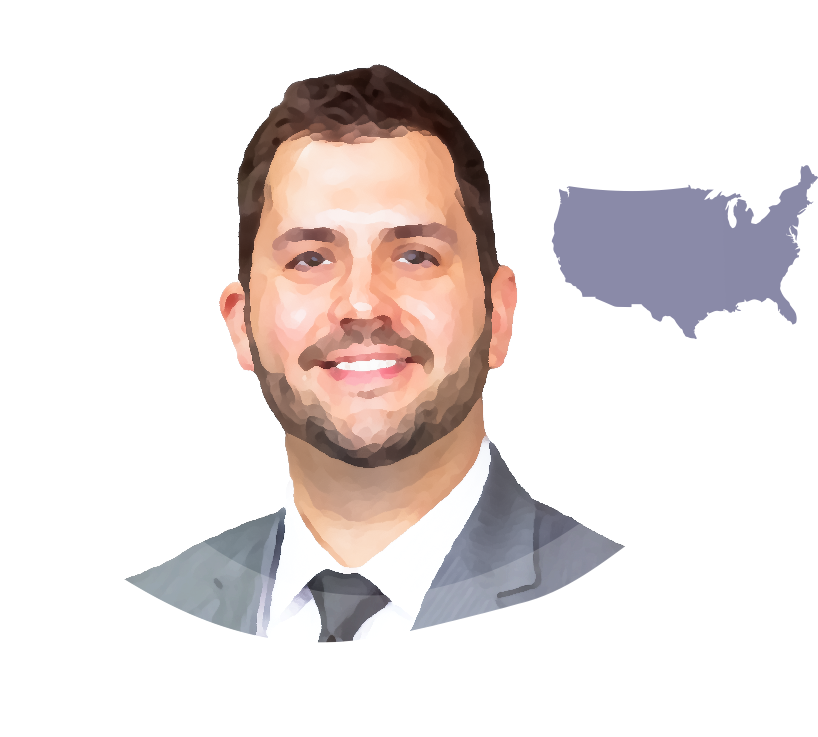 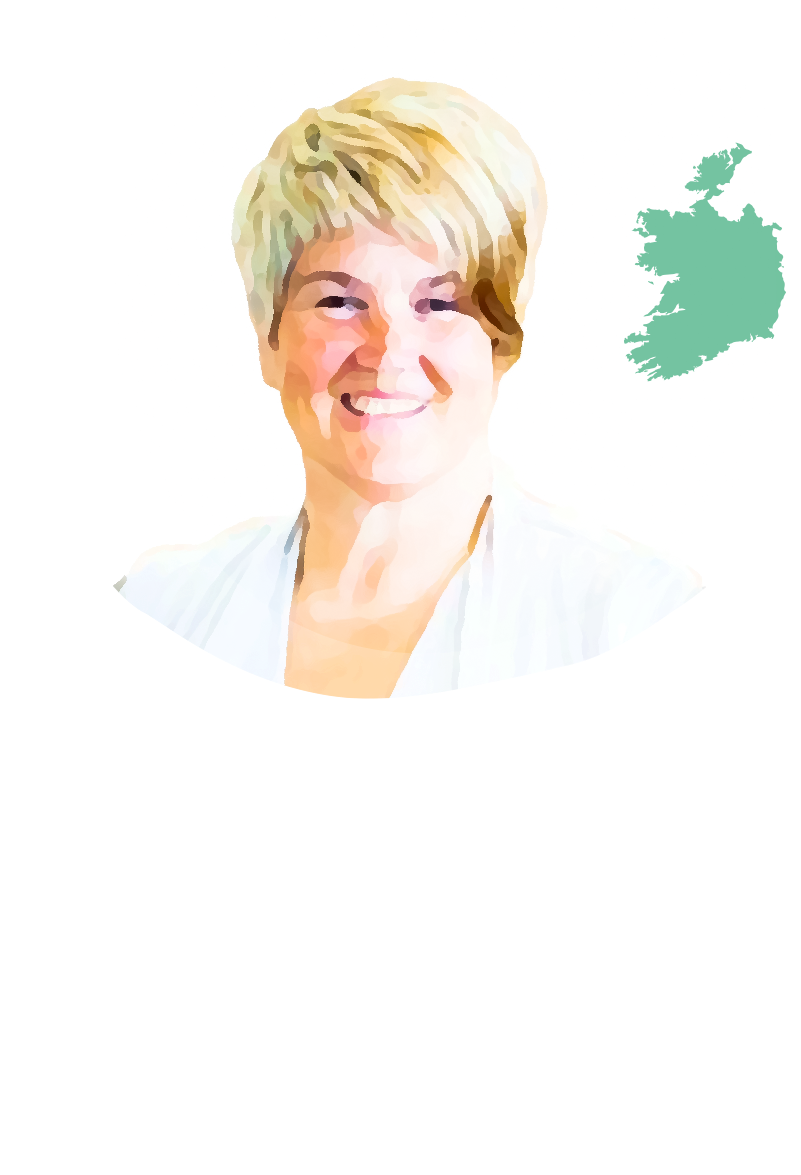 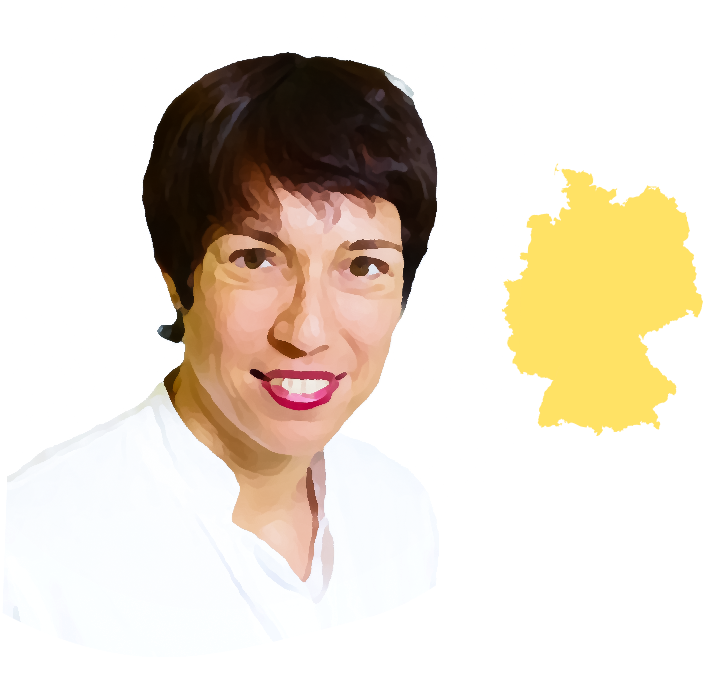 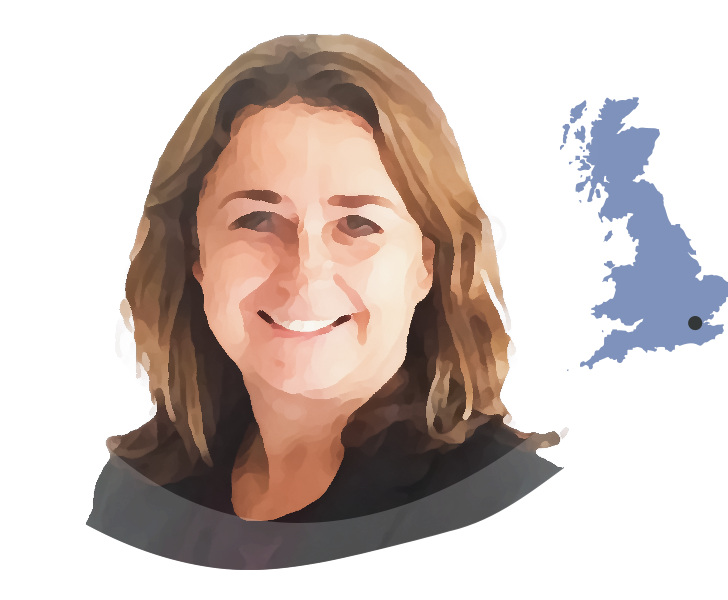 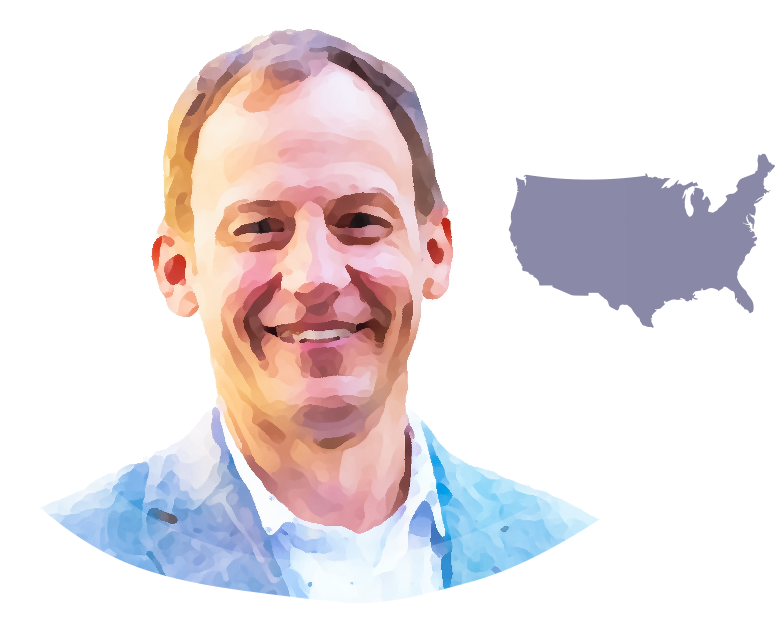 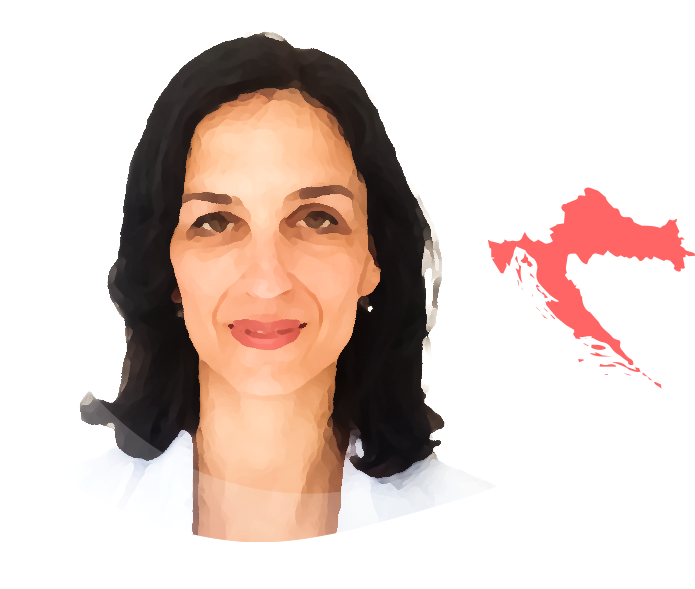 Dr. Michael A. Mazzeffi
Dr. Vickie McDonald
Dr. Gianluigi Pasta
Dr. Med. Rosa Sonja Alesci
This micro e-learning module has been developed by a
multidisciplinary panel of experts
Dr. Jonathan C. Roberts
Prof. Ana Boban
Dr. Alison Dougall
UK
ITALY
Prof. Jan Blatný
USA
GERMANY
USA
IRELAND
CROATIA
Consultant Haematologist at the Royal London Hospital, London
Honorary senior lecturer at Queen Mary University of London 
National chief investigator for the UK immune thrombocytopenia (ITP) registry
CZECH REPUBLIC
Cardiothoracic anaesthesiologist and intensive care physician
Executive vice chair and director of cardiac intensive care at George Washington University School of Medicine in Washington, DC
Haematology consultant and health economist
Director of the IMD Blood Coagulation Centre in Bad Homburg/Frankfurt/Wiesbaden
Active member of German Society of Haematology and Oncology
Member of medical advisory board German Alliance for Security of Haemophilia
Orthopaedic consultant at the Haemophilia Centre at Fondazione IRCCS Policlinico San Matteo di Pavia
Chair of the Musculoskeletal Committee of the World Federation of Haemophilia (WFH)
Coordinator of Musculoskeletal Group of Italian Haemophilia Centres Association
Associate medical director and associate research director at the Bleeding & Clotting Disorders Institute (BCDI) 
Assistant professor of Paediatrics and Medicine at the University of Illinois College of Medicine at Peoria in Peoria, IL
Haematologist with BCDI
Dental consultant medically complex patients at Dublin Dental Hospital
Director of doctorate programme in special care dentistry, Trinity College Dublin
Former chair of World Federation of Haemophilia Dental Committee 
Medical advisory board member of European Haemophilia Consortium (EHC)
President of International Society for Disability and Oral Health
Consultant Haematologist, director of Haemophilia Comprehensive Care Centre and medical director of Paediatrics at University Hospital in Brno
Associate professor of paediatrics at Masaryk University in Brno
Active member of International Society on Thrombosis and Haemostasis (ISTH), Vice president of EAHAD and MAG member of EHC 
Paediatric coordinator of the Czech National Haemophilia Programme
Head of Haemophilia Centre at the University Hospital Centre Zagreb 
Professor of internal medicine at the School of Medicine of the University of Zagreb, Croatia
Specialist degrees in internal medicine and haematology
Executive committee member of the European Association for Haemophilia and Allied Disorders (EAHAD)
The views expressed in this slide deck are the personal opinions of the experts. They do not necessarily represent the views of the experts’ institutions or the rest of the HEMOSTASIS CONNECT group.
3
Von Willebrand disease
at a glance
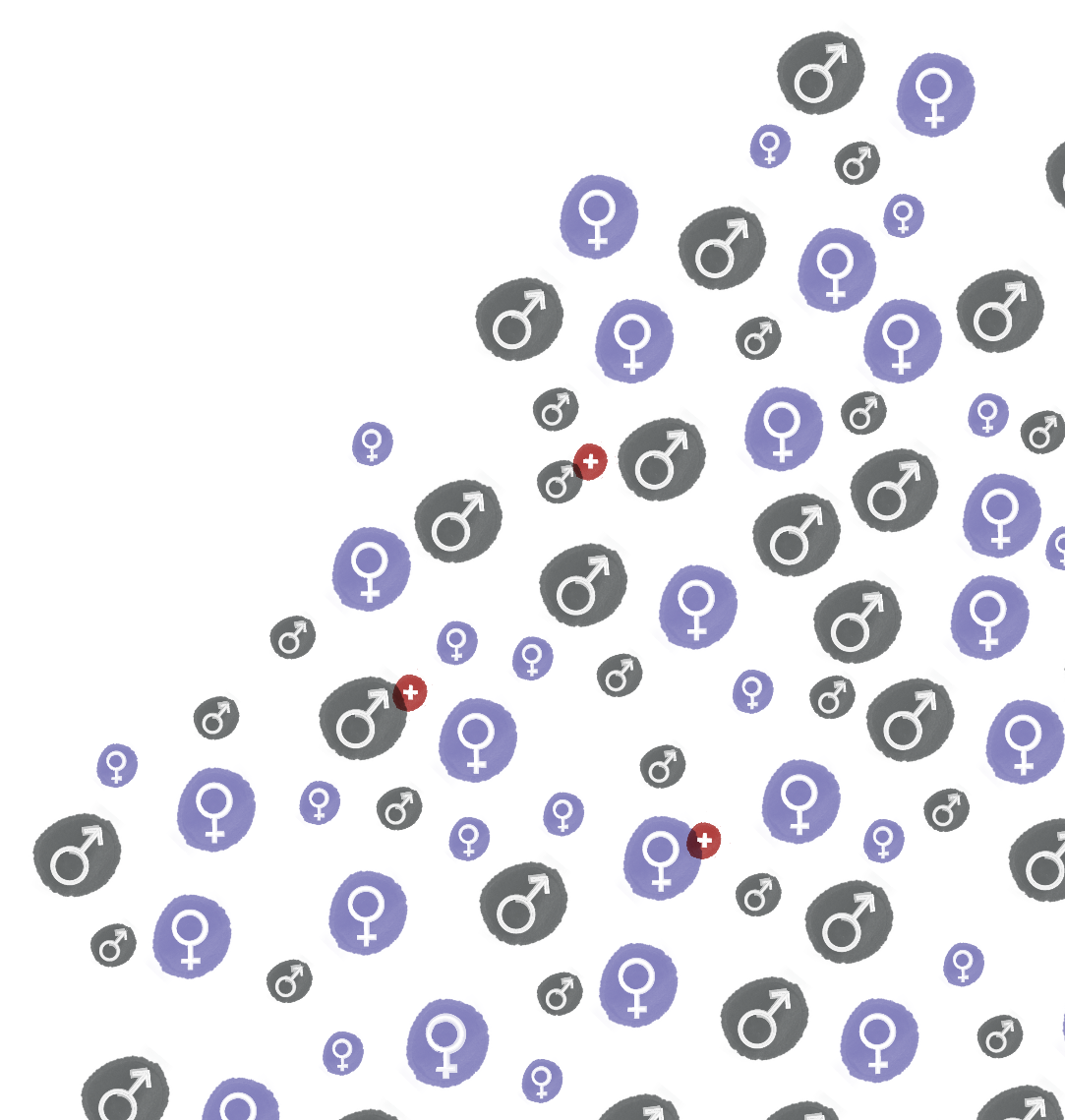 Von Willebrand disease is the most common inherited bleeding disorder.1
It is estimated to occur in 1 in 100-1000 people, although tertiary care referrals for von Willebrand disease occur at a much lower frequency (˜1 in 10,000)
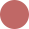 von Willebrand disease occurs in men, women, and children
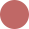 Von Willebrand disease is one of the most overlooked entities in everyday clinical practice.2
The complexity and heterogeneity of the disease and breadth of tests required for a formal diagnosis lead it to be under-diagnosed, over-diagnosed and misdiagnosed
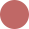 Even if the diagnosis is made, von Willebrand disease is often underestimated.
It has a significant impact on quality of life and on the provision of any kind of other healthcare provided to the patient3
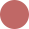 !
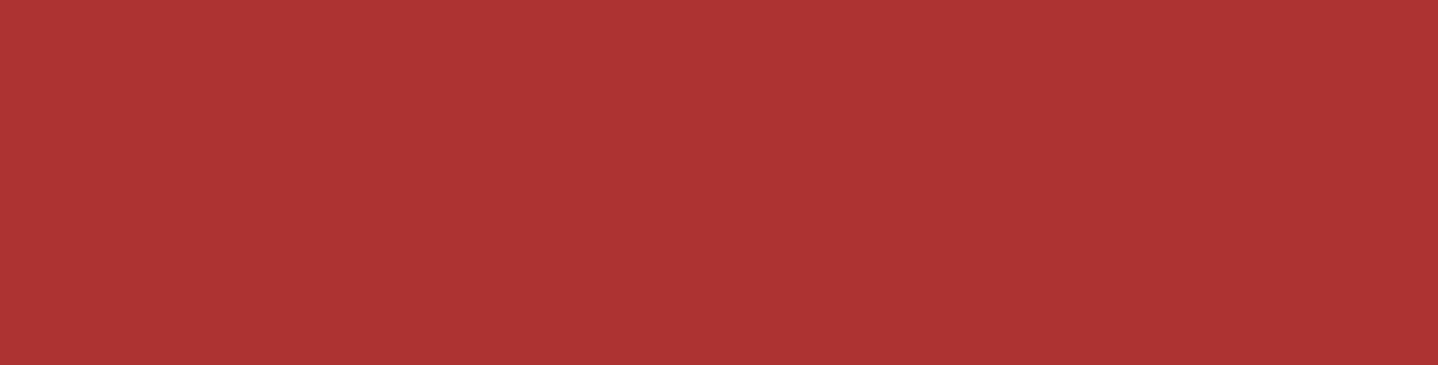 It is important not to miss von Willebrand disease
4
1. Bowman M, et al. J Thromb Haemost. 2010;8:213-6; 2. Colonne CK, et al. J Blood Med. 2021;12:755-68; 3. Sharma R, et al. Blood. 2017;130:2386-91
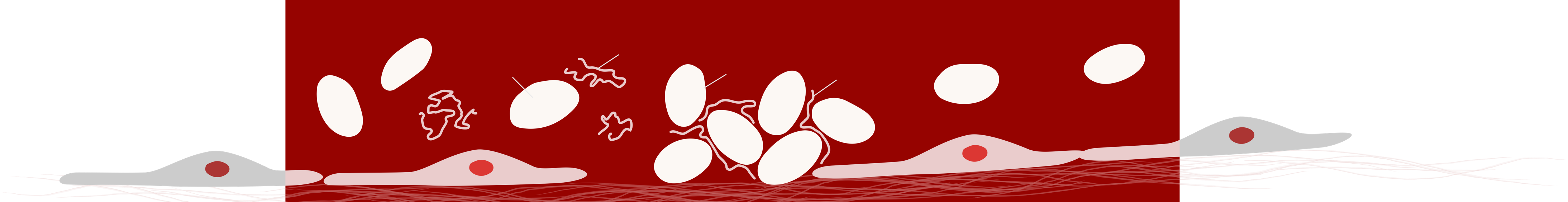 Blood Flow
Blood Flow
Coiled
Inactive VWF
Von Willebrand disease is a disorder of primary haemostasis
Activated
Platelet
Inactivated
Platelet
Uncoiled 
Active VWF
Von Willebrand factor (VWF) binds to collagen at sites of vascular injury and mediates platelet adhesion and aggregation
Patients with von Willebrand disease have reduced levels of (functional) VWF, leading to defective platelet adhesion and aggregation
In patients with severe von Willebrand disease, secondary haemostasis can also be affected, as VWF is a carrier of Factor VIII
There are various types of von Willebrand disease
The multifunctional nature of VWF explains the heterogeneity in clinical symptoms and bleeding risk of von Willebrand disease, as well as the diagnostic challenges
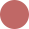 Quantitative disorder of VWF
Type 1
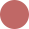 Endothelial Cells
Qualitative and quantitative disorder of VWF
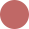 Type 2
Endothelial Cells
Various subtypes
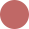 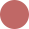 Subendothelial Collagen
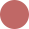 Type 3
Absolute lack of VWF
VWF, von Willebrand factorColonne CK, et al. J Blood Med. 2021;12:755-68; Leebeek FWG, Eikenboom JCJ. N Engl J Med. 2016;375:2067-80
5
Von Willebrand disease is a hereditary disease that occurs in men and women
von Willebrand disease typically has an AUTOSOMAL DOMINANT pattern of inheritance
Type 3 von Willebrand disease typically has an AUTOSOMAL RECESSIVE pattern of inheritance
Mother
Father
Father
Mother
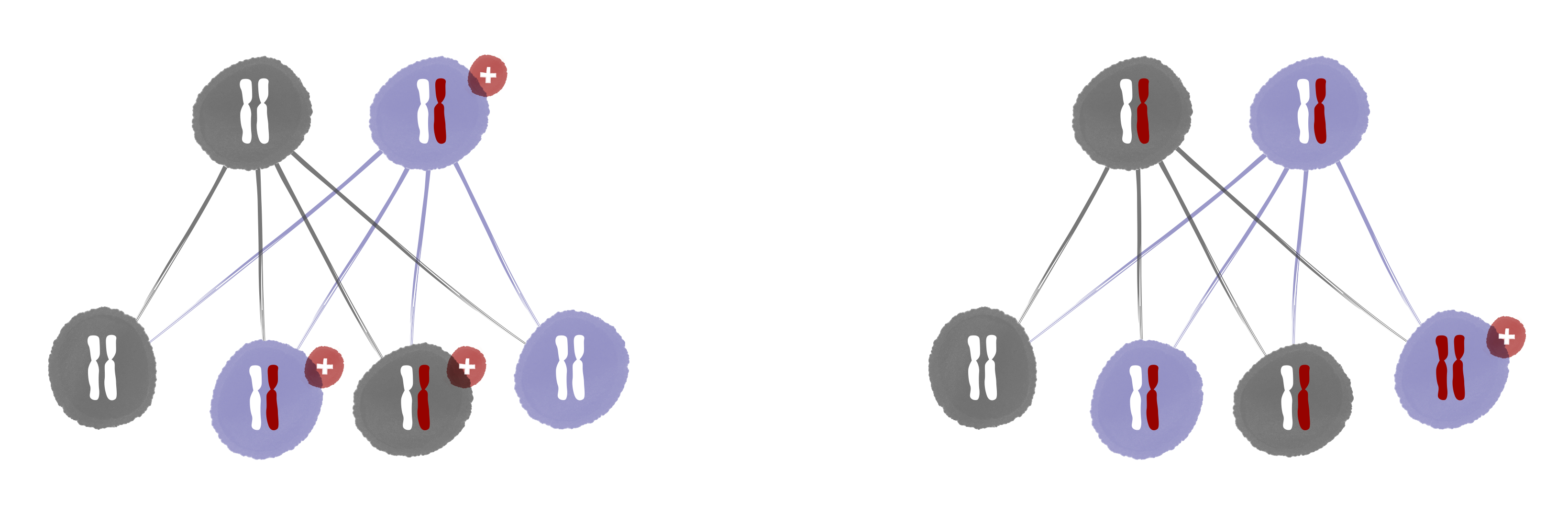 Unaffected
Affected
Carrier
Carrier
Son
Daughter
Son
Daughter
Unaffected
Unaffected
Affected
Unaffected
Daughter
Son
Daughter
Son
Affected
Affected
Carrier
Carrier
Although a genetic mutation is not commonly found in mild cases of von Willebrand disease, it is still a familial disorder
In rare cases, von Willebrand disease can be acquired later in life
6
Leebeek FWG, Eikenboom JCJ. N Engl J Med. 2016;375:2067-80; Eikenboom JC. Best Pract Res Clin Haematol. 2001;14:365-79; Mital A. Adv Clin Exp Med. 016;25:1337-44
Gynaecological
ENT
Dental
Paediatric
General
Surgical
Gastrointestinal
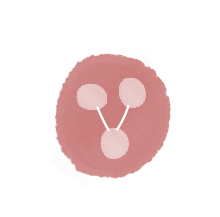 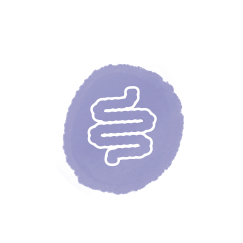 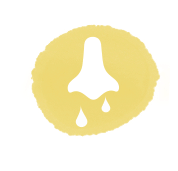 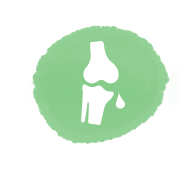 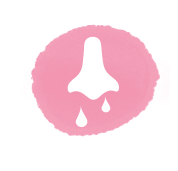 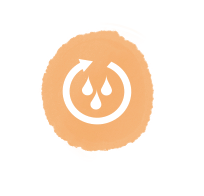 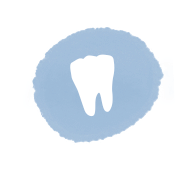 Signs and symptoms von Willebrand disease
Nosebleeds
Family history of a bleeding disorder
Joint pain and/or bleeds
Nosebleeds
Bleeding of gastrointestinal tract with or without an obvious anatomic lesion in adults
Heavy menstrual bleeding, especially since menarche
Prolonged bleeding following invasive dental procedures
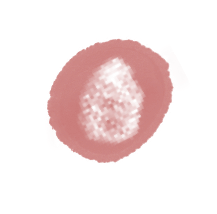 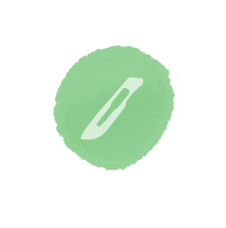 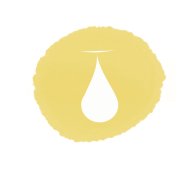 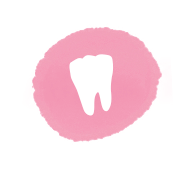 Bleeding during teething in small children
Severe (potentially life-threatening) bleeding after tonsillectomy/adenoidectomy
Notable bruising without injury
Prolonged and/or severe bleeding after minor or major surgery
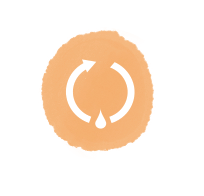 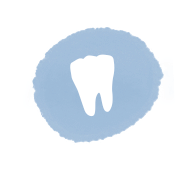 Prolonged bleeding from the gums following deep cleaning
Bleeding during ovulation
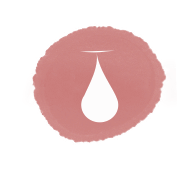 Prolonged/excessive bleeding, even from minor wounds
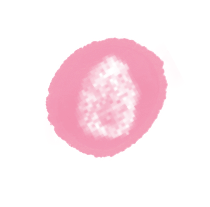 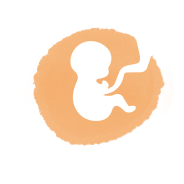 Primary and late post-partum haemorrhage
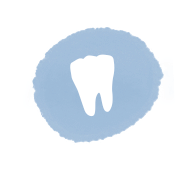 Notable bruising without injury
Recurrent ulcers and pallor of the mucosa associated with anaemia
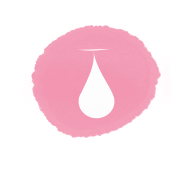 Excessive bleeding from minor wounds
Von Willebrand disease is mainly a disorder of primary haemostasis, so the bleeding starts quickly, not delayed like in haemophilia
ENT, ear, nose, and throat
This slide is based on the clinical experience of the authors
7
Please refer to the other modules of this micro e-learning programme for more information on:
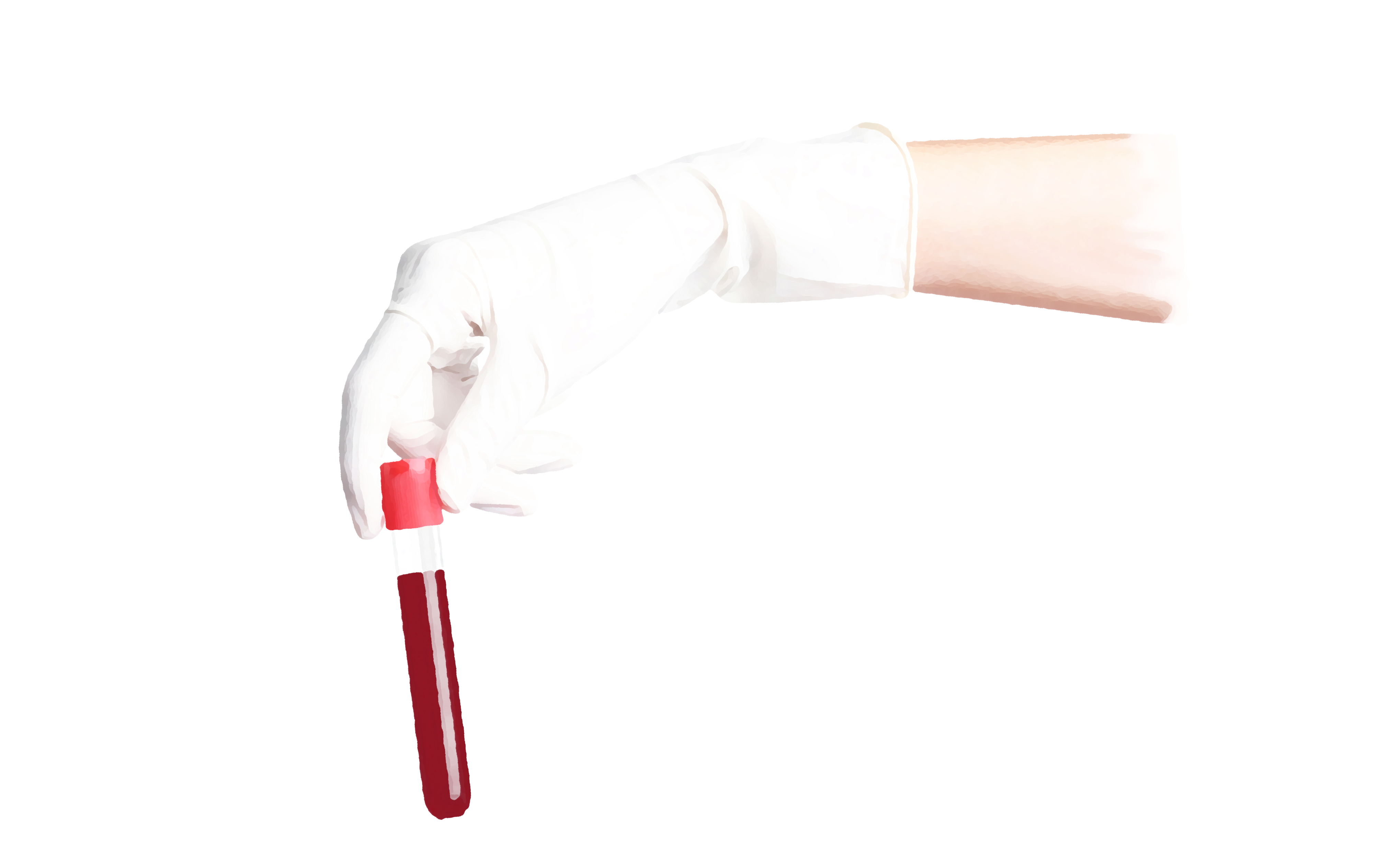 Next stepswhen suspecting von Willebrand disease
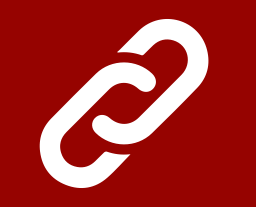 Module 2: Screening and next steps
Module 3: A multidisciplinary approach: impact of von Willebrand disease on the provision of general care
It is not easy to diagnose von Willebrand disease, as there is a large variability in symptoms and interpretation of laboratory tests is complex.
When suspecting von Willebrand disease, refer the patient to a haematologist for diagnostic laboratory assessment.
8
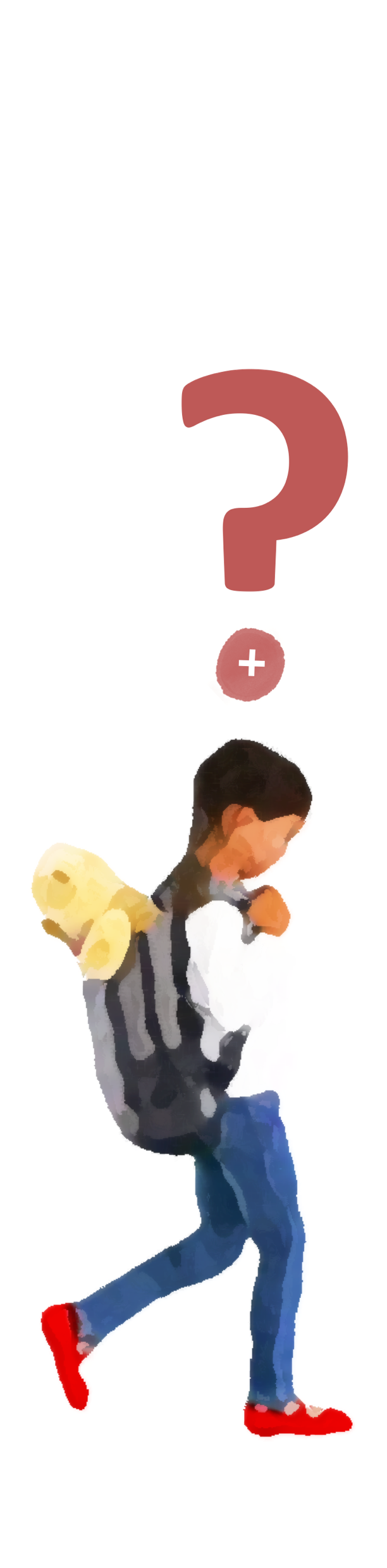 Summary
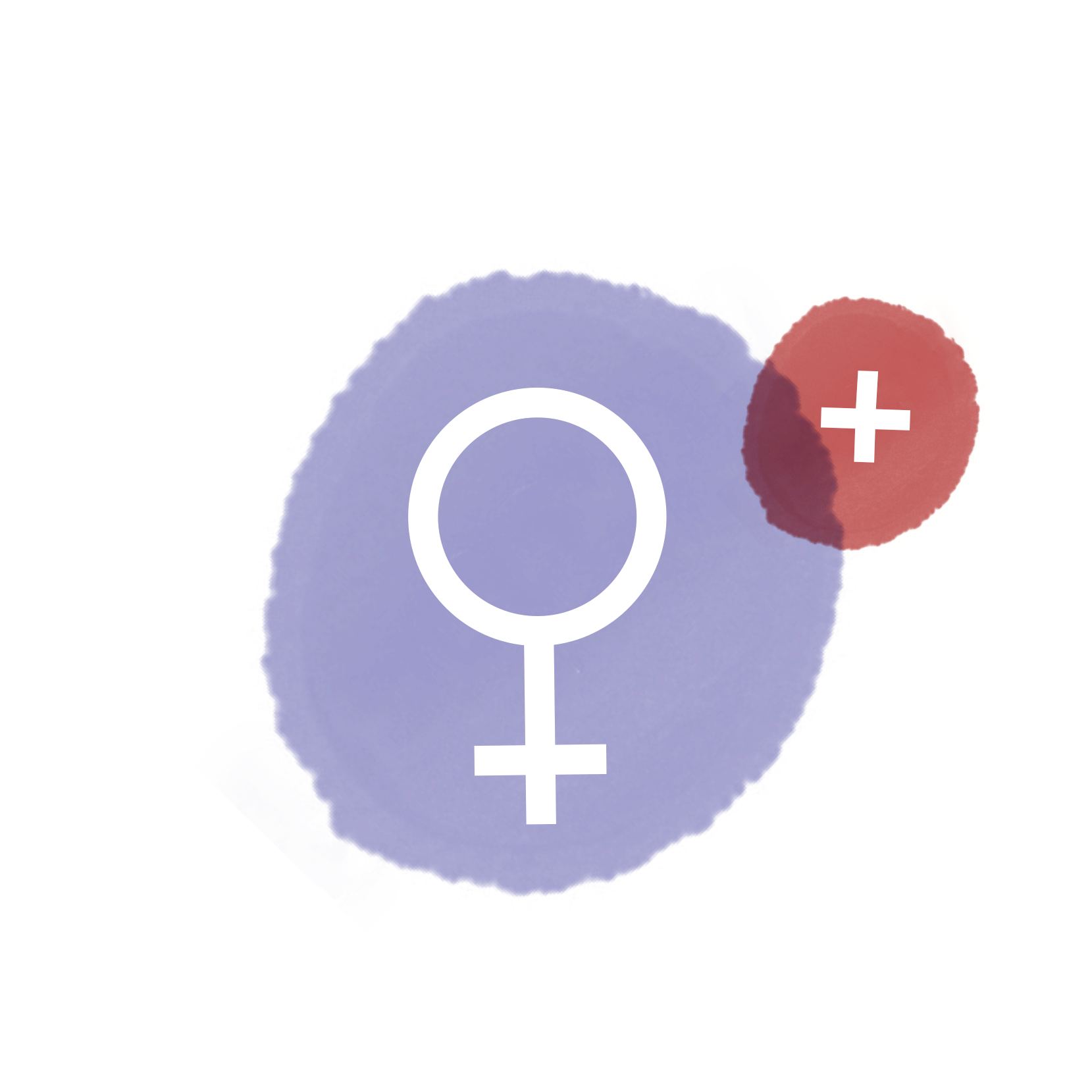 von Willebrand disease is the most common inherited bleeding disorder, occurring in men, women and children
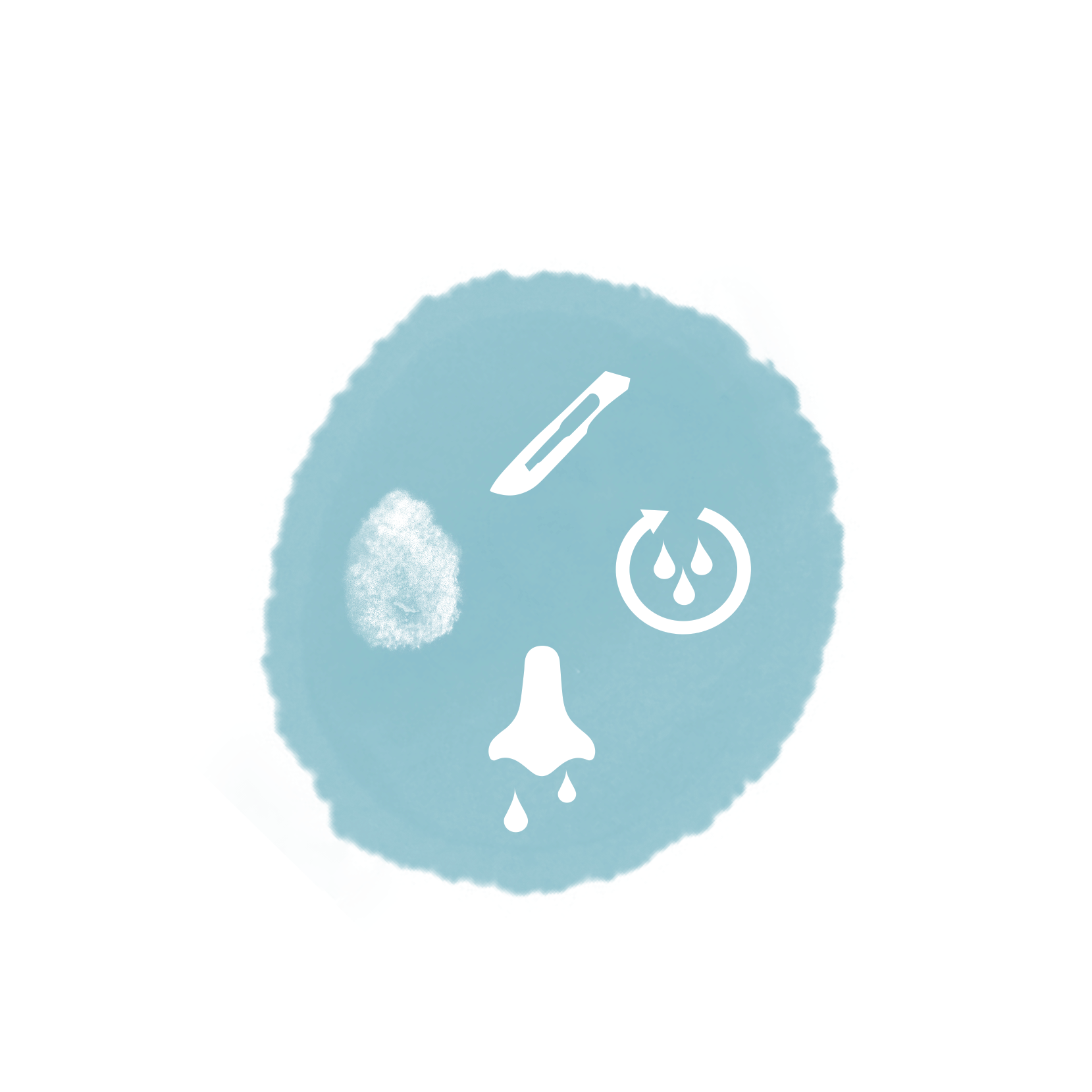 Signs and symptoms of von Willebrand disease include easy bruising, heavy menstrual bleeding, nosebleeds and prolonged bleeding after surgery
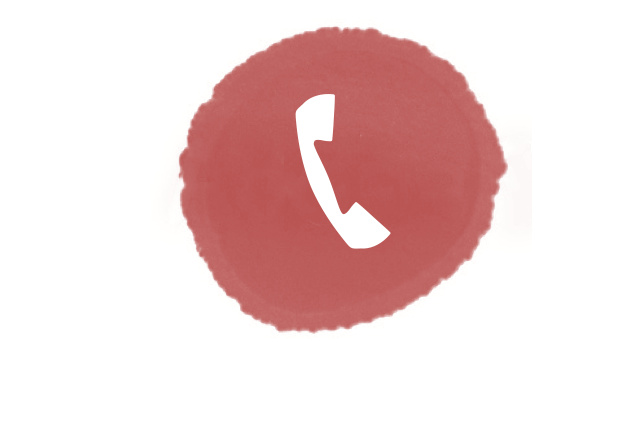 When suspecting von Willebrand disease, refer to a haematologist for diagnostic laboratory assessment
9
how you can help diagnose von Willebrand disease
the impact of von Willebrand disease on provision of general care
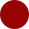 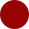 the key aspects of von Willebrand disease affecting your clinical practice
how to effectively use the screening tools available
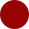 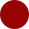 Next steps
the importance of a multidisciplinary approach
the next steps to take when suspecting von Willebrand disease
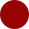 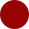 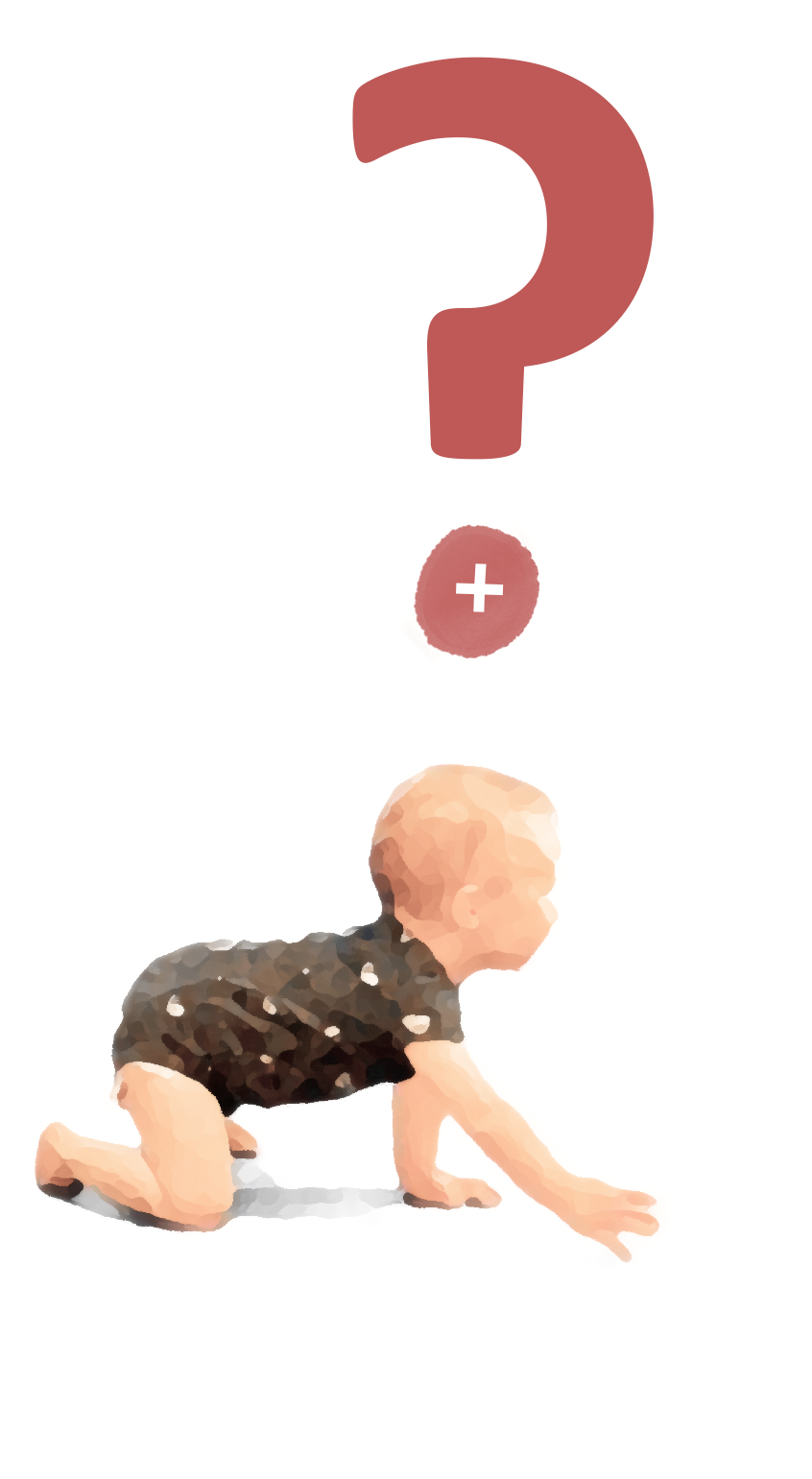 Please now proceed to the assessment quiz in the e-learning to test your knowledge.
Visit Module 2 of this micro e-learning programme to learn more about:
Visit Module 3 of this micro e-learning programme to learn more about:
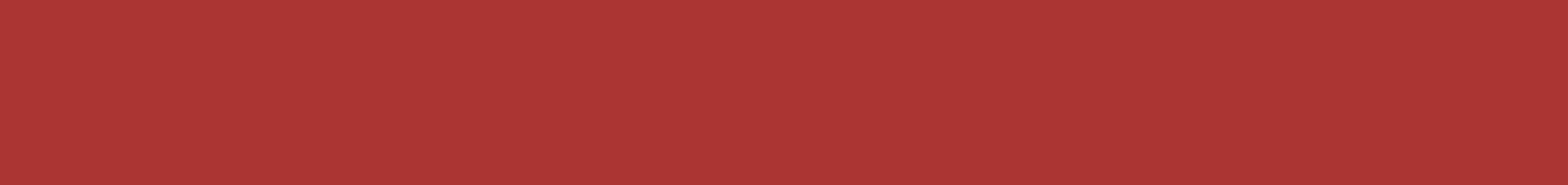 Note: you will be able to claim your CME credit after passing at least 2 of the 3 modules
CME credit available
Visit programme home page on:
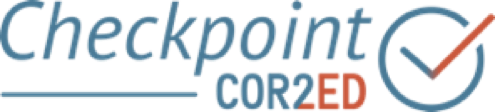 10